ÖZEL EĞİTİM VE REHBERLİK HİZMETLERİ ŞUBESİ
SINIR KOYMA
ÖĞRETMEN SUNUMU 
(ORTAOKUL-LİSE)
İSTANBUL, 2023
Sunum Planı
Sınır koyma nedir?
Sınır koymanın önemi
Sınır türleri
Sınır koyma ve gelişim süreci
Eğitici tutumları ve öğrenci yaklaşımları
Sınıf ortamında sınır koyma
Sınır koyma teknikleri
Öğrenci ve ebeveynlerle işbirliği
Örnek uygulamalar ve deneyim paylaşımı
Sonuç
Öğretmenlerimize Soralım
Sizce sınır koymak ne demektir?
Çocuk, ergen ve yetişkinler neden sınırlara ihtiyaç duyarlar?
Sınır koymada öğretmenin rolü nedir?
Sınır Koyma Nedir?
Çocuk ve ergenlere istenilen davranış ile ilgili kural ve beklentilerin öğretilmesi aşaması ile istenilmeyen davranışları önleme ve kuralları anlaşılır şekilde çocuğa öğretme aşamasında kullanılan yöntemlere ve bu sürecin tamamına verilen isimdir (Mackenzie, 2014).
Sınır Koymanın Önemi
Toplumsal yaşam becerisi kazandırır
Onaylanan davranışların yolunu belirler
Kişilerarası ilişkileri geliştirir
Sorumluluk bilinci geliştirir
Sınır Koymanın Önemi
Duygu düzenleme becerisi geliştirir
Güvenlik sağlar
İç denetim kazanılmasını sağlar
Bireyin kendi sınırlarının ve haklarının nerede başladığını ve nerede bittiğini fark etmesini sağlar
Sınır Türleri
Fiziksel Sınırlar: Somut olarak görünebilen sınırlardır. Mülkiyet sınırları, bireylerin beden sınırları bu kategoriye girmektedir. (Cloud & Townsend, 1997). Fiziksel sınırlarda mahremiyet hakkı, dokunulmama hakkı, fiziksel ihtiyaçların karşılanması hakları korunur. Diğer bireylerin fiziksel olarak size ne kadar mesafede yaklaşabilecekleri, fiziksel temas olacaksa ne tür temasın uygun olduğu (tokalaşma, sarılma vb.) belirtilmektedir.
Örneğin; toplumsal hayatta toplu taşıma, sınıf ortamı, bir etkinlik vb. gibi alanlarda birisi size çok yakın oturduğunda sizin fiziksel sınırınızı ihlal ettiği için rahatsızlık duyabilirsiniz.
Örneğin; sınıf ortamında bir öğrenci bir başarı elde ettiğinde tebrik edilmek için saçlarının okşanmasından hoşlanmayabilir.
Sınır Türleri
Kişisel Sınırlar: Bireylerin diğerleri ile olan iletişiminde bahsettiği fikirleri, tercihleri, günlük yaşamda verdiği kararları, sorumlulukları, bireyin kendisine ve başkalarına yönelik tepki ve davranışları ile onlara duyduğu saygıyı ifade etmektedir. 
Örneğin; sınıfta bir öğrencinin telefon ile uğraştığını gördükten sonra telefonunu alıp izinsiz olarak mesajlarının okunması kişisel sınırların ihlal edilmesidir.
Örneğin; bireylerin kişisel eşyalarının izinsiz olarak kullanılması.
Sınır Türleri
Duygusal Sınırlar: Bireysel duyguların önemsenmesi, ifade edilmesi, başkalarının duygularına anlayış gösterilmesi, başkalarının da sizin duygularınızı geçiştirmeyip önem vermesi hakkını korumaktadır. 
Örneğin; sınıf ortamında kendisine yapılan ve arkadaşlarının şaka olarak nitelendirdiği bir davranış karşısında üzüldüğünü söyleyen bir öğrencinin bu duygusunun görmezden gelinip davranışın devam ettirilmesi
Sınır Türleri
Zaman Sınırı: Günlük yaşamda bireylerin zamanlarını nasıl kullanacaklarını planlama haklarını ifade etmektedir. 
Örneğin; mesai bittikten sonra akşam saatlerinde evden çalışılmasının istenmesi 
Örneğin; yarım saatlik molasının olduğunu söyleyen öğrenciye arkadaşlarının daha fazla kalması için ısrar etmesi zaman sınırının ihlal edilmesidir.
Sınır Koyma ve Gelişim Süreci
Ortaokul ile birlikte ergenlik dönemine giren öğrenciler de küçük yaş grupları gibi net ve anlaşılır kurallara ihtiyaç duymaktadır.
Burada kurallar oluşturulurken çocuğun yaş ve gelişim dönemi göz önünde bulundurulmalıdır.
Örneğin; okul öncesine giden bir çocuğa koyulan teknoloji kullanım süresi sınırı ile liseye giden bir ergene koyulan sınır farklılık göstermelidir.
Sınır Koyma ve Gelişim Süreci
Sınır koyarken kullanılan dil yaş düzeyine göre farklılık gösterebilir.
Örneğin; ilkokulda sınıf kuralları oluşturulurken tek cümlelik kurallar belirlenirken, ortaokulda daha karmaşık yönergeler verilebilir.
Öğrencilerin gelişim dönemine göre sınırların belirlenmesinde işbirliği yapılabilir.
Örneğin; ortaokul ve lise düzeyinde sınıf kuralları belirlenirken öğrencilerin fikirleri alınabilir.
Eğitici Tutumları ve Öğrenci Yaklaşımları
Aşırı baskıcı ve otoriter bir eğitim almış öğrencinin kurallara karşı iki tip davranış ortaya koyması beklenmektedir. 

Birinci tip; kurallara boyun eğen ve her sınırı kabul eden çocuk iken

İkinci tip ise; saldırgan ve kurallara karşı gelen çocuktur.
Eğitici Tutumları ve Öğrenci Yaklaşımları
Aşırı hoşgörülü eğitimde kuralların olmadığı, her istenilenin yapıldığı, abartılı sevgi ve hoşgörünün olduğu yaklaşımdır. Bu yaklaşımla büyüyen çocuklar, istediklerinin olmadığı durumlarda olumsuz tavırlar geliştirebilir ve kurallara uyma noktasında problem yaşayabilirler.
Eğitici Tutumları ve Öğrenci Yaklaşımları
Dengesiz ve kararsız ortam, çelişki yaratan, bir davranışa bazı durumlarda ceza verilirken bazı durumlarda görmezden gelindiği, çocuk ve ergenin sınırları net olarak anlayamadığı tutumdur. Bu tutumda öğrenciler doğru ve yanlışı net olarak ayırt edemediği için sınıf ortamında zorluk yaşayabilmektedirler.
Eğitici Tutumları ve Öğrenci Yaklaşımları
Güven verici ve hoşgörülü tutumda ise; eğitimcinin çocuğu olduğu gibi kabul etmesi, hoşgörü ve saygı ile ona bir birey olarak yaklaşması, çocuk ve ergenle ilgilenerek onun ilgileri doğrultusunda yeteneklerini keşfetmesine rehberlik yapması söz konusudur. Bu tutum ile yetişen çocuklar etkin problem çözme becerilerine ve kendini ifade etme becerisine sahip olmaktadır (Otrar, 2020).
Sınıf Ortamında Sınır Koyma
Yetişkinler için sınır koyma, çocukların gelişim sürecinde zorlandıkları bir süreç olabilmektedir. 
Sınır koyma, çocukların büyümeleri ile birlikte zaman içerisinde değişen istenmedik davranışlarına yönelik sınırların yeniden belirlenmesi ve yeni durumlara karşı yeni çözümler üretilmesi yeteneğine karşılık gelmektedir (Dibenedetto, 2016).
Sınıf Ortamında Sınır Koyma
Sınır koyma ve disiplin kavramları kimi zaman ceza kavramı ile karışabilmektedir. 
Disiplinin amacı; “Çocukları korumak, hayatta mantıklı seçimler yapabilmeleri için bilgilendirmek ve onların davranışlarının uzun vadeli sonuçları üzerinde düşünmelerini sağlamaktır’’ (Solter, 2017).
Sınıf Ortamında Sınır Koyma
Sınır koymada ise; sınırların çocuk ve ergen ile birlikte belirlenmesi, sınırların anlaşılır ve net ifadeler ile belirtilmesi, sınırın alternatif seçeneği ve sınıra uyulmadığı zamanlarda gerçekleşecek durumlar net bir şekilde belirtilir ve uygulanması süreklilik arz eder.
Sınıf Ortamında Sınır Koyma
Sınır koyma kavramında belirlenen her kural bir amaca hizmet etmektedir. Bu nedenle sınır koyulmadan önce aşağıdaki sorulara yanıt aranabilir:
Kural öğrencilerin ihtiyacına yönelik olarak mı belirlendi?
Belirlenecek kurala ihtiyaç var mı?
Kural öğrencilerin sağlığını ve güvenliğini sağlıyor mu? 
Belirlenecek kural öğrencilerin gelişim düzeyine ve yaşına uygun mu?
Sınıf Ortamında Sınır Koyma
Sınırlar belirlenmeden önce öğrencilerin;

Önceki eğitim durumları
Aile içi ilişkileri ve ebeveynlerinin tutumları
Sosyoekonomik, sağlık, bilişsel ve psikolojik durumları göz önünde bulundurulmalıdır.
Sınır Koyma Teknikleri
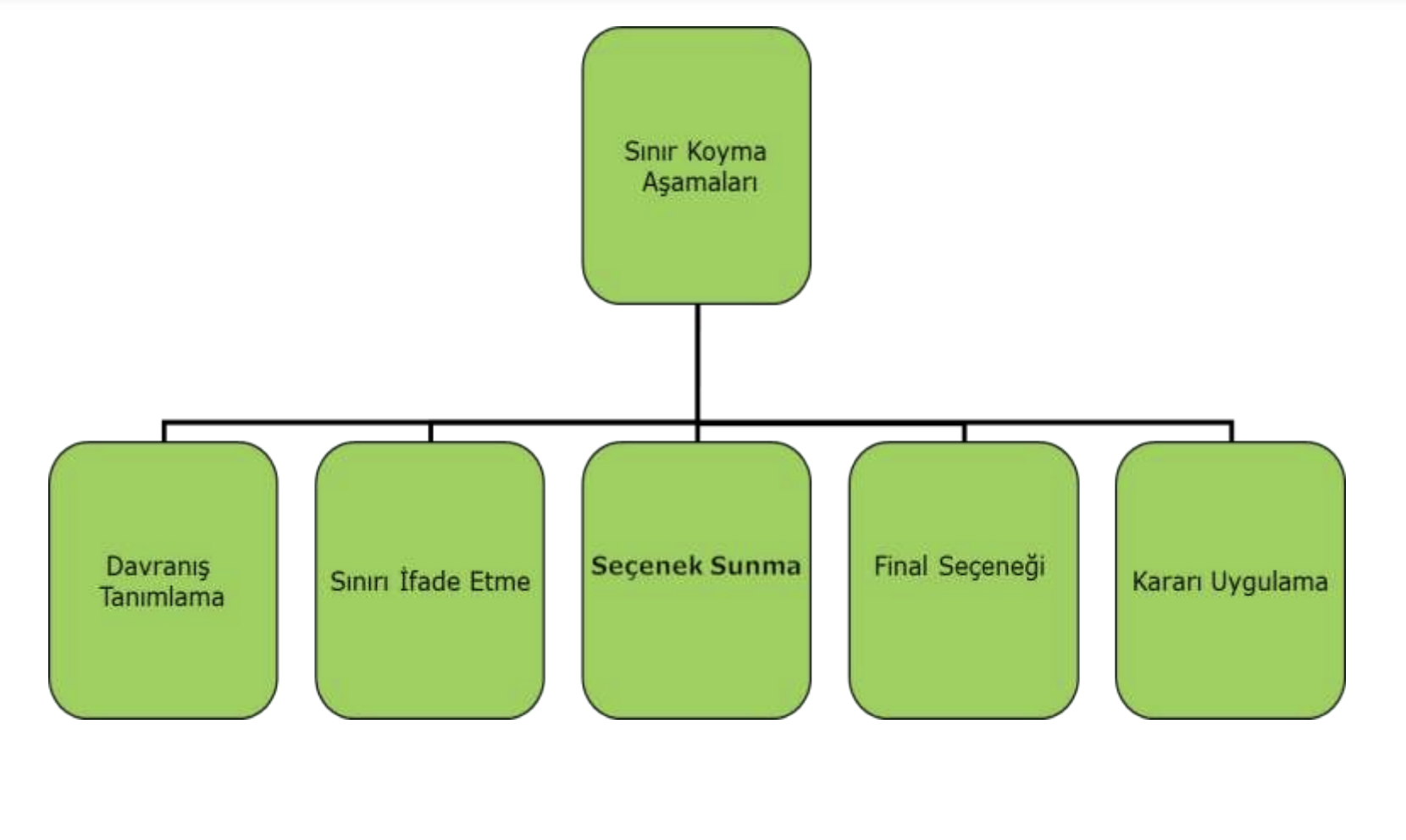 https://manisa.meb.gov.tr/meb_iys_dosyalar/2023_08/04114214_SINIR_KOYMA_-_OYRETMEN_SUNUMU.pdf
Sınır Koyma Teknikleri
Adım 1: Davranış Tanımlama
Sınıfta kurallar belirlenirken daima sınırlar net ve açık olmalı 
Yerinize oturun yerine ders başladığında tüm öğrenciler yerlerine oturacaktır
Kurallar oluşturulurken davranışa odaklanılmalı 
Derse başlayabilmemiz için yerinize oturmanız gerekiyor
Öğrencilerin kişilik özelliklerine olumsuz vurgu yapılmamalı
Sınır Koyma Teknikleri
Adım 2: Sınırı İfade Etme
Karar verilen sınır belirtilmeli 
Dolaşma ihtiyacın olduğunu görüyorum; ancak derse başlayabilmek için herkesin yerine oturması kuralımız vardı. Biz derste dolaşarak arkadaşlarımızı rahatsız etmiyoruz

Adım 3: Seçenek Sunma
Olumsuz davranış yerine alternatif sunulmalı 
Bunun yerine tahtayı temizleyip yerine oturabilirsin ya da doğrudan yerine geçebilirsin.
Sınır Koyma Teknikleri
Adım 4: Final Seçeneği

Öğrenci olumsuz davranışa devam ediyorsa öğrencinin seçtiği davranış ve bunun sonucu belirtilmeli 
Sınıf içinde dolaşmaya devam ederek ders bitene kadar bana yakın olan sırada oturmayı tercih ediyorsun.
Sınır Koyma Teknikleri
Adım 5: Kararı Uygulama

Kural ihlali sonucunda yapılmasına karar verilen durum net bir şekilde uygulanmalı 
Ders süresi bitene kadar öğrenci öğretmen masasına yakın sıraya alınır.
Sınır Koyma Teknikleri
Sınırların, kuralların ve beklentilerin açık ve net olmasına dikkat edin
Bugünün problemleri ile bugün ilgilenin
Bütün öğrencilere eşit saygı ve sevgi ile yaklaşın
Olumlu davranışları takdir edici olumlu yaklaşım benimseyin
Problem durumla ilk işaret ortaya çıktığında ilgilenin
Sınır Koyma Teknikleri
Empatik olun (Çocuk ve ergen gibi düşünüp yetişkin gibi davranma)
Sonuçları net bir şekilde açıklayın
Koyulan sınırlara uyulmaması durumunda önceden belirlenen sonuçları tutarlı bir şekilde her öğrenci için uygulayın
Kurallara uyma konusunda öğrencilere rol model olun
Hayır deme becerileri destekleyin ve öğrencilerin sınırlarına saygı duyun (Cloud, & Townsend, 1997; Ekşi, 2020; Mackenzie, 2014).
Öğrenci ve Ebeveynlerle İşbirliği
Ebeveynlerin çocuklarına etkin sınır koyamaması durumunda çocuklarda istenmeyen davranışların arttığı ve ebeveyn-çocuk ilişkisinin olumsuz etkilendiği gözlemlenmektedir (Yılmazer, 2020). Bu noktada ebeveynlerin sınır koyma becerilerinin desteklenmesinde öğretmen ile yapılan iş birliği önem kazanmaktadır.
Gülay ve Akman (2009) tarafından ifade edildiği gibi çocuklarda sosyal beceri gelişimde yaş, cinsiyet, engel durumu gibi bireysel faktörlerin yanında aile ve ailede yaşayan kişiler, içinde bulunduğu sosyal çevre, akran grubu, okul öncesi eğitim kurumu ve öğretmen gibi çevresel faktörler de etkili olmaktadır. 
Anne ve babaların tutum ve davranışları çocuğun davranışlarını etkileyen önemli faktörlerdendir (Yaşar, 2016). Ailenin disiplin ve sınır koyma biçimleri çocuğun sosyal becerileri üzerinde etkilidir (Gülay ve Akman, 2009). 
Ailenin bu önemli etkileri göz önüne alındığında öğretmenin çocuğun davranışlarını olumlu yönde etkileyebilme ve sağlıklı sınır koymanın gerçekleşebilmesi için aile ile işbirliği yapması ve hem evde hem okulda sınırlar konusunda aile teşvik edilmelidir.
Öğrenci ve Ebeveynlerle İşbirliği
Ebeveynlerle Etkili İşbirliği İçin Dikkat Edilmesi Gerekenler:
Okuldaki beklenti, sınır ve kurallarla ilgili aile bilgilendirmesi yapılması
Ebeveyn ve öğretmen beklentilerinin belirlenerek ev ve okulda bulunan sınırları uyumlu hale getirilmesi
Evdeki sınırların da çocuğun gelişim düzeyine uygun olması ve çocukla birlikte belirlenmesi
Çok fazla sayıda kuralın aynı anda konulması yerine aşamalı olarak kuralların değiştirilmesi 
Çocuklara sınır çizerken doğru davranış hakkında bilgi verilmesi
Etkili, açık, anlaşılır ve empatiye dayalı iletişim kurulması
Ceza yerine sınır ve kuralların önceden belirlenerek çocuğun istendik davranışı kazanmasında rol-model olunması
Çocuğun sorumluluk almada desteklenmesi
Çocuklar, ebeveynleri tarafından hangi davranışlarının kabul edilip, hangi davranışlarının kabul edilmediğini ve kabul edilen ya da izin verilen davranışların da sınırlarını bilme ihtiyacı duymaktadırlar. Çocukların kendileri için belirlenen sınırları biliyor olmaları, kendilerini güvende hissetmelerine sağlamaktadır (Ginott, ve ark. 2018; Trawick-Swith, 2013)
Öğrenci ve Ebeveynlerle İşbirliği
Ortaokul ve lise döneminde çocuklar ergenlik dönemine girmeye başlarlar ve bu dönemle birlikte kendi kararlarını alma, daha fazla sorumluluk alma ve daha fazla özgürlük talep ederler (Mackenzie, 2014).
Bu dönemde sınıf içi kurallar belirlenirken öğrenciler de bu sürece dahil edilebilir.
Sınıf kuralları eğitim öğretim yılının başında öğrencilerin de katıldığı sınıf toplantıları yapılarak belirlenebilir (Şahin, 2002).
Öğrenci ve Ebeveynlerle İşbirliği
Bu süreçte tüm sınıfın tartışmaya katıldığı, öğrencilerin kuralları, sınırları, sınırlara uyulmaması durumundaki sonuçları hakkında önerilerde bulunduğu haftalık sınıf toplantıları düzenlenebilir. 
Bu toplantılarda;
 Tüm öğrencilerin birbirini göreceği şekilde oturma düzeni belirlenip (fiziki ortam uygunsa çember şeklinde olabilir), 
Bu çemberin etrafında konuşma eşyası olarak adlandırılan bir nesnenin dolandırılması (konuşma topu, konuşma kalemi vb.) ve söz almak isteyen öğrencinin konuşma eşyasını eline aldığında sadece konuşabileceği bir ortam oluşturulabilir. 
Böylece öğrenciler sınıf kurallarını oluştururken saygı, diğerini dinleme becerisi ve diğerlerinin sınırına saygı duyup sırası gelince kendini ifade etme becerisini kazanmış olacaktır (Nelsen, Lott & Glenn, 2000).
Öğrenci ve Ebeveynlerle İşbirliği
Kurallar belirlendikten sonra öğrencilerin bu kuralları öğrenmesi için;
Belirlenen kuralların, bu kurallara uyulmaması durumunda seçilen sonuçların gösterildiği posterler öğrenciler ile hazırlanarak sınıfın ya da okulun belirli nokralarına asılabilir.
Belirlenen kurallar ve sonuçları hakkında öğrencilerin bir oyun yazması istenerek bu oyunu sergilemeleri istenir ve oyun üzerinde tüm sınıfın katıldığı bir değerlendirme yapılabilir.
Öğrenci ve Ebeveynlerle İşbirliği
Öğrencilerden kuralları kağıtlara yazarak bir torbaya koymaları istenir. Her hafta torbadan bir kural seçilerek tüm sınıfın o hafta boyunca o kurala uymaya çalışması istenebilir. Haftanın sonunda tüm sınıfın katıldığı bir sınıf toplantısı yapılarak kurala uyma, sınırın aşıldığı durumlar, sonuçlar hakkında tartışma yapılabilir (Jones & Jones, 1997; Şahin, 2002).
Örnek Uygulamalar ve Deneyim Paylaşımı
Dersi dinlemekte zorlandığını görüyorum.
Ancak ders esnasında diğer arkadaşlarımızı rahatsız etmemek için konuşmuyoruz.
Dersi dinleyerek takip etmek yerine kitaptaki ilgili bölümü okuyarak/çalışma kağıdını kullanarak takip edebilirsin.
Örnek Uygulamalar ve Deneyim Paylaşımı
Öğretmenlerimizin sınıf içerisinde uyguladıkları sınır koyma davranışları ve öğrencilerin yaklaşımları hakkında deneyim paylaşımı.
Sonuç
Sınır koymak çocuk, ergen ve yetişkinlerin hem kendi kişisel yaşantıları hem de toplumsal yaşantıları için ihtiyaç duyulan bir konudur.
Yetişkinlik döneminde sağlıklı ilişkiler kurulabilmesi için çocuk ve ergenlere fiziksel, kişisel, duygusal ve zaman sınırlarının ne olduğu ve bu sınırları nasıl koyacakları öğretilmeli, bu hususta başta çocuğa bakım verenler olmak üzere öğretmenler de rol model olmalıdır.
Sınıf içinde sınırlar oluşturulurken öğrencileri sürece dahil etmek onların kuralları benimsemesini kolaylaştırabilir.
Sınırlar oluşturulurken davranışı net tanımlama, sınırı ifade etme, alternatif seçenek sunma, final seçeneği ve sonucu uygulamadan oluşan 5 adımın her birine dikkat edilmelidir.
Unutulmamalıdır ki bireyleri korumak ve öz disiplinlerini geliştirmek için sınırlar önemlidir.
Sınırlar koymak kendime duyduğum şefkati göstermenin bir yoludur. Kişisel sınırlarımın olması beni kaba, bencil ve duyarsız yapmaz, çünkü ben kendi yolumu tercih ediyorum. Kendimi önemsiyorum.

				Christine Morgan
Kaynakça
Cloud, H. & Townsend, J. (1997). Sınırlar (3. Bs.) (Çev: İ. Güpgüpoğlu). İstanbul: Sistem.
Dibenedetto, E.M. (2016). Parental perception of limit setting in preschool age children with special needs. Doctoral Dissertation. Minnesota: Walden University College of Social and Behavioral Sciences.
Ekşi, H. (2020). Sınıfta karşılaşılan davranış problemleri ve bunlara karşı geliştirilen önlemler. İçinde Sınıf Yönetimi (2. Bs.) (Ed: B. Dilmaç ve H. Ekşi). Ankara: Pegem Akademi.
Ginot, H.G., Ginot, A. & Goddart, W.W. (2018). Anne baba ve çocuk arasında (Çev: A. tüfekçi) (16. bs.). İstanbul: Okuyanus.
Gülay, H. ve Akman, B. (2009). Okul öncesi dönemde sosyal beceriler. Ankara: Pegem.
Jones, V.F. & Jones, L.S. (1997). Responsible clasroom discipline: Creating positive learning environments and solving problems. Boston: Allyn and Bacon.
Mackenzie, R.J. (2014). Çocuğunuza sınır koyma (Çev: M. Gün) (2. Bs.). İstanbul: Yakamoz.
Nelsen, J. Lott, L. & Glenn, H.S. (2000). Positive discipline in the classroom (3rd Ed.). N.Y., USA: Three Rıvers Press.
Otrar, M. (2020). Öğrencilerin davranışlarını etkileyen sosyal ve psikolojik etkenler. İçinde Sınıf Yönetimi (2. Bs.) (Ed: B. Dilmaç ve H. Ekşi). Ankara: Pegem Akademi.
Solter, A.J. (2017). Oyun oynama sanatı (Çev: T. Özer). İstanbul: Doğan Kitap.
Şahin, E. (2002). Etkili sınıf yönetimi için kurallar oluşturmada pozitif disipline dayalı bazı öneriler. Uludağ Üniversitesi Eğitim Fakültesi Dergisi, XV(1), 341-353.
Trawick Swith, J. (2013). Erken çocukluk döneminde gelişim (Çok kültürlü bir bakış açısı). Ankara: Nobel.
Yaşar, M. (2016) . Sınıf yönetimini etkileyen çevresel unsurlar. İçinde Okul öncesinde sınıf yönetimi (Ed: Y. Aktaş Arnas ve F. Sadık) (ss: 25-44). Ankara: Pegem.
Yılmazer, Y. (2020). Çocuğun davranışlarına etkin sınır koymaya yönelik anne eğitim programının annelerin sınır koyma davranışı ve anne çocuk ilişkisi üzerine etkisi. Doktora tezi. Ankara Üniversitesi Sağlık Bilimleri Enstitüsü, Ankara.
https://manisa.meb.gov.tr/meb_iys_dosyalar/2023_08/04114214_SINIR_KOYMA_-_OYRETMEN_SUNUMU.pdf